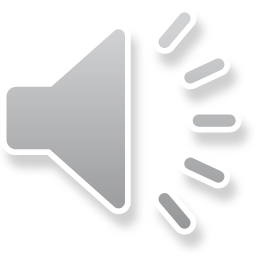 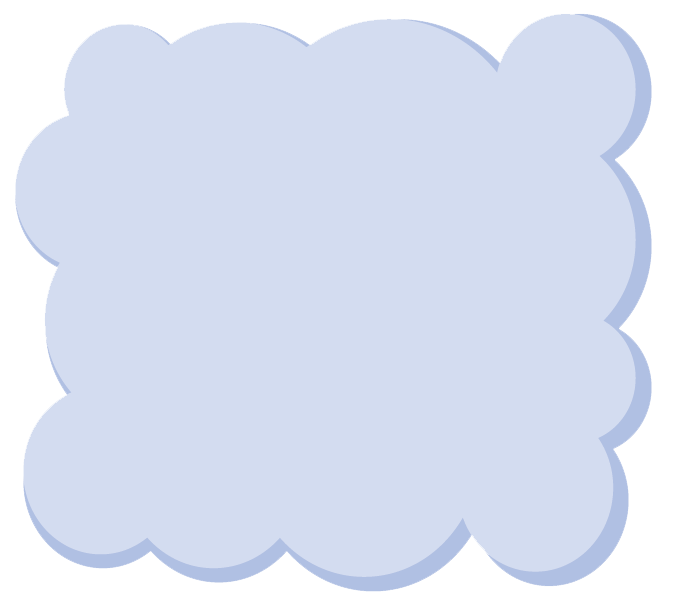 We’re having a picnic  
We’re having a picnic
Fun! Fun! Fun!
We’re bringing some biscuits  
We’re bringing some biscuits  
Yum! Yum! Yum!
We’re playing together  
We’re playing together  
Hurrah! Hurrah! Hurrah!
She is watching TV now
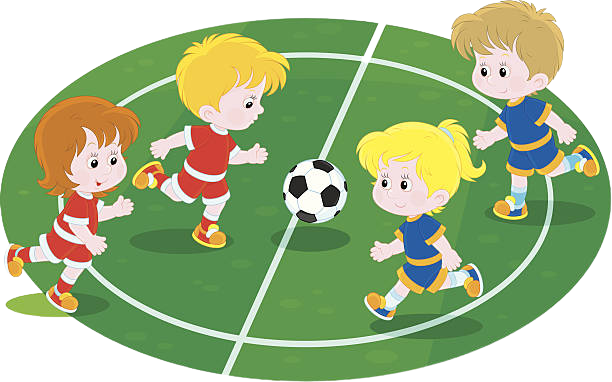 They are playing football at the moment.
UNIT 3: MY FRIENDSPERIOD: 17 - LESSON 3:    A  CLOSER  LOOK 2
I. Grammar
The present continuousThì hiện tại tiếp diễn
1/ Usage :
- Action now
Eg: She is watching TV now .
- Plans for future
            Eg: We are going to the zoo this weekend.
The present continuousThì hiện tại tiếp diễn
Ex:  You learn English.
2/ Form:
S         V          O
(+) S + is/am/are + V-ing + O
(+) You are learning  English.
(-) S + is/am/are + not+ V-ing + O.
(-) You are not learning  English.
(?) Are you learning  English?
(?) Is/Am/Are + S +  V-ing + O?
Yes, I am
-  No, I am not.
Yes, S + is/am/are
No, S +is/am/are + not.
3.  Adv: 
now  / right now
 at the moment
at the present, tonight, tomorrrow, this evening
Look ! / Listen! / Be careful !....
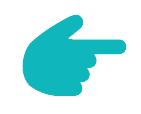 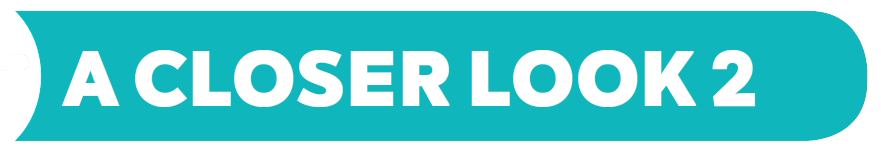 Grammar
The present continuous
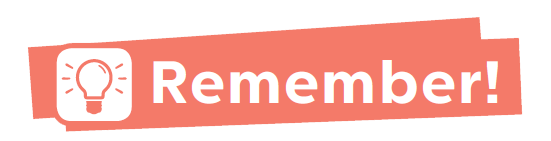 We use the present continuous for actions happening now.
Example: - She’s talking.
- They’re not talking.
We can use the present continuous with now, at present, or at the moment.
Example: - I’m doing my homework at present.
- A: Are you reading now?
B: Yes, I am.
learn- learning
have- having
4. V_ing
swim- swimming
lie- lying
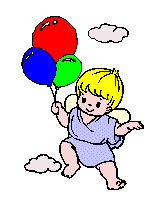 II. Practice
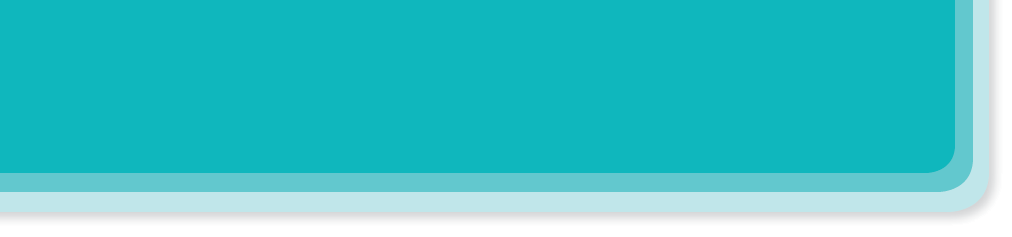 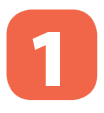 Put the verbs in brackets in the present continuous.
(+) S + is/am/are + V-ing + O.
(-) S + is/am/are + not+ V-ing + O.
(?) Is/Am/Are + S +  V-ing + O?
Yes, S + is/am/are.
No, S +is/am/are + not.
is reading
a book now.
a book now.
Nam (read)
1.
They (play)
football at the moment.
are playing
football at the moment.
2.
a sandwich at present.
isn’t making
a sandwich at present.
My sister (not make)
3.
they (talk)                  about their new friends?
I (go)                  to the supermarket at the moment.
am going
4.
they (talk)                about their new friends?
Are
5.
talking
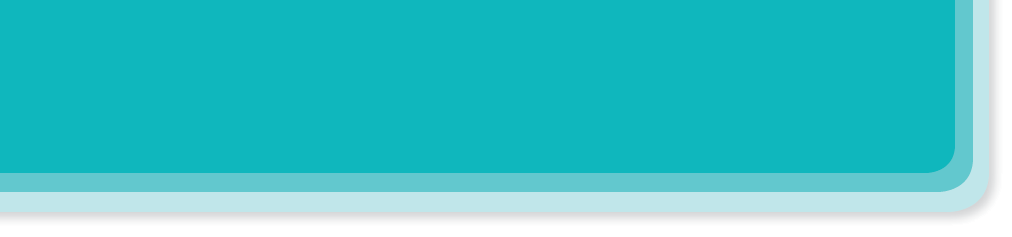 Look at the pictures. Write sentences like the example. Use positive or negative present continuous verbs.
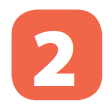 Example:
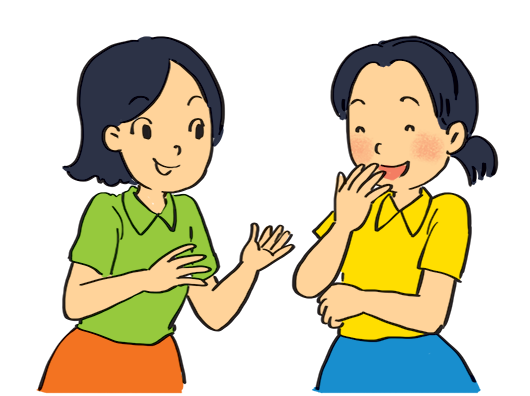 She’s talking to Mai. (talk)
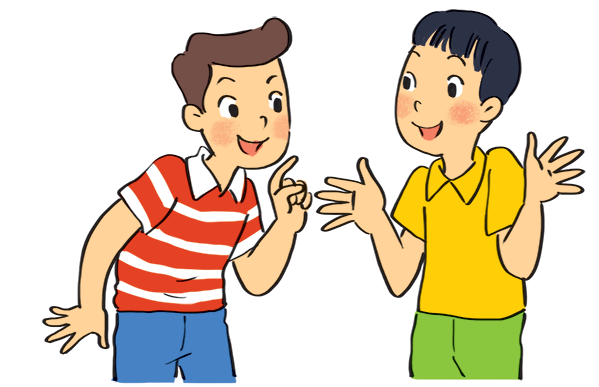 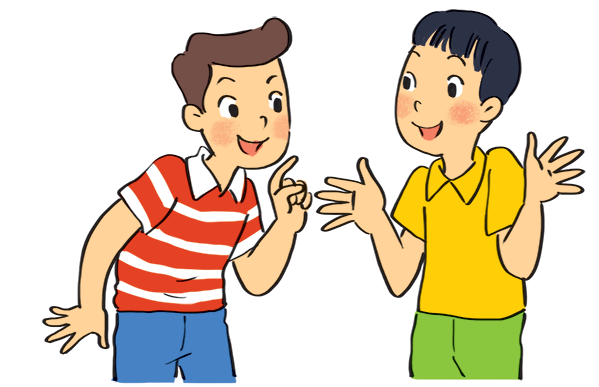 .
are not / aren’t eating ice cream.
1.
Nam and Ba
(eat ice cream)
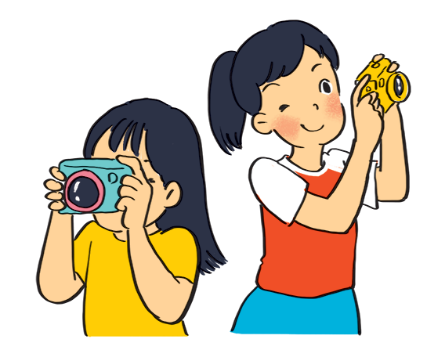 are taking photos.
2.
Lan and Trang              
(take photos)
.
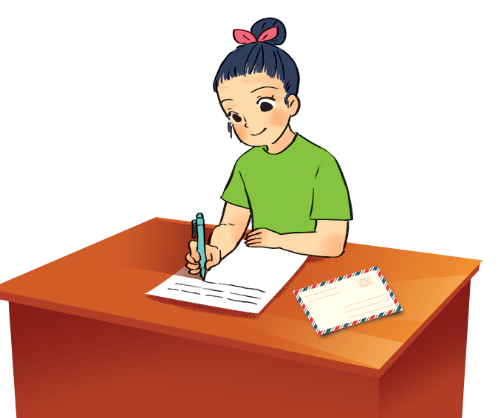 3.
Ha
(write a letter)
is / Ha’s writing a letter.
.
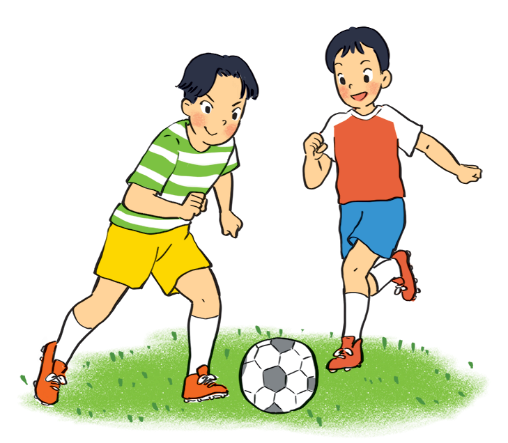 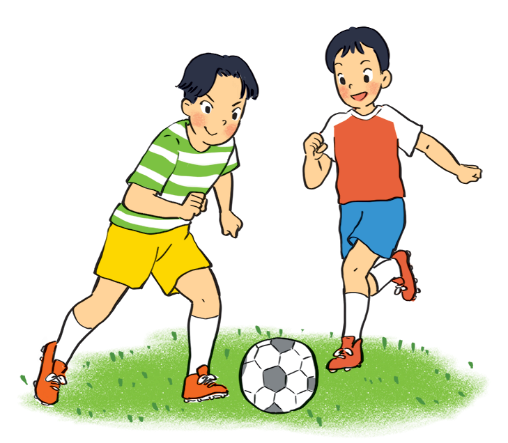 are not / aren’t playing badminton.
4.
Duong and Hung               
(play badminton)
.
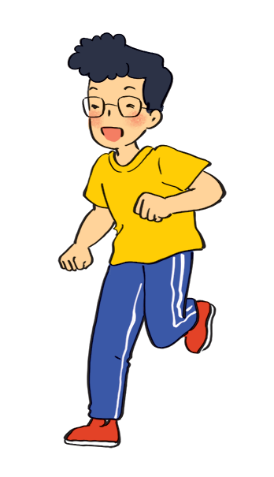 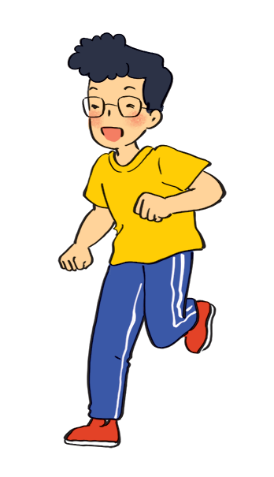 is not / isn’t drawing a picture.
.
5.
Phong 
(draw a picture)
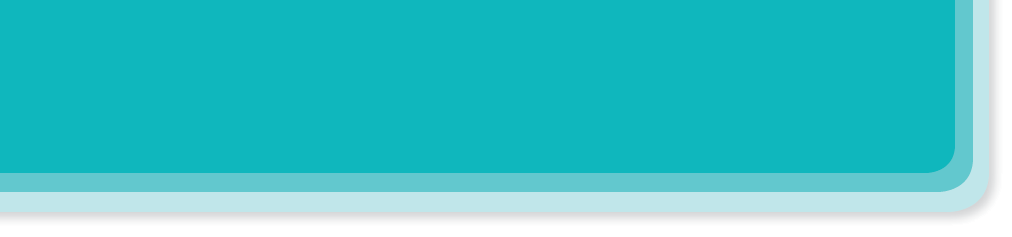 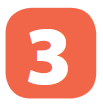 Work in pairs. Look at the pictures. Ask and answer.
At home
(?) Is/Am/Are + S +  V-ing + O?
Yes, S + is/am/are.
No, S +is/am/are + not.
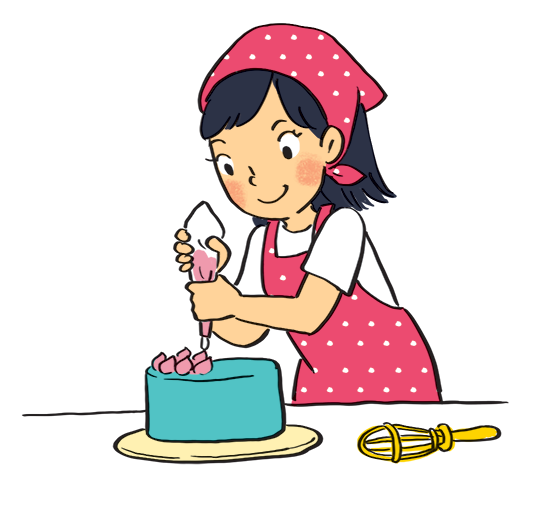 Example:
A: your sister / make a cake?
      Is your sister making a cake?
B: Yes, she is.
Phân biệt thì hiện tại đơn và hiện tại tiếp diễn
hiện tại đơn
       (+) V (s,es)
(-) don’t/ doesn’ + V inf
(-) do/ does +S+ + V inf?

Từ nhận biết:
- Always/ usually / often / frequently / sometimes / seldom / rarely / hardly / never /generally / regularly / every…
hiện tại tiếp diễn
      (+)Tobe + V-ing
(-) am/is/are + V_ing
(?) am/is/are +S+ V_ing?

Từ nhận biết: 
now/ at the moment/ at the present 
- Look! Listen!…
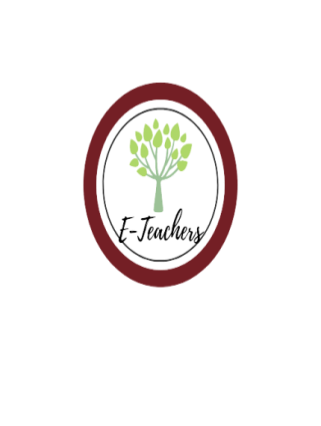 Present simple vs. present continuous
START
doesn’t/
does not walk                                                                
                                               cycles
My best friend (not walk _____
                              to school every day. 
Sometimes she (cycle)______________
Doesn’t/ doesnot walk- cycles
Don’t/do not walk - cycle
Don’t/do not walking - cycle
Doesn’t/does not walking- cycles
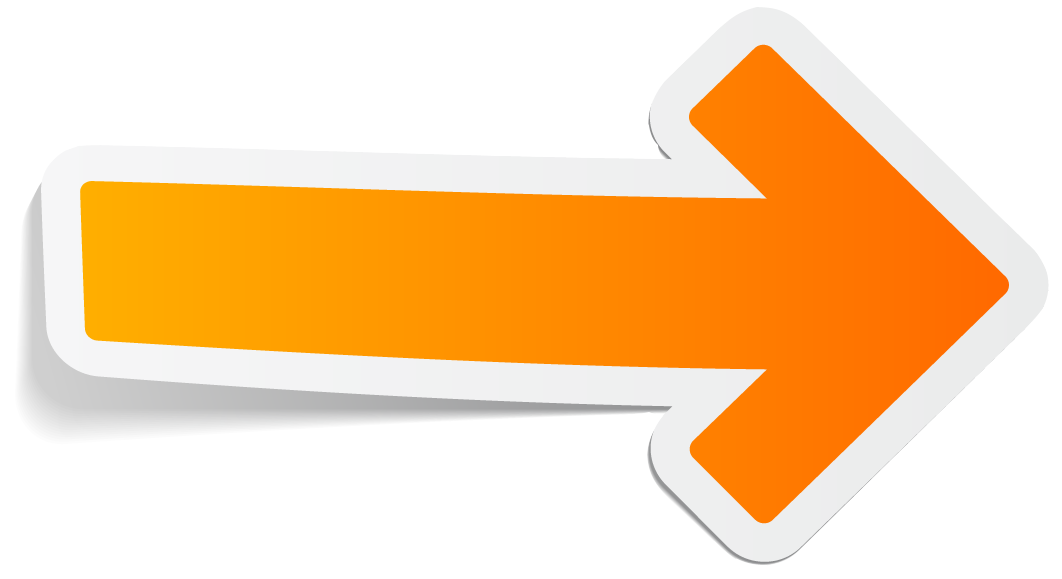 16
2. Look! What  ___      he ________?
Is                playing
am playing
Is playing
are playing
do playing
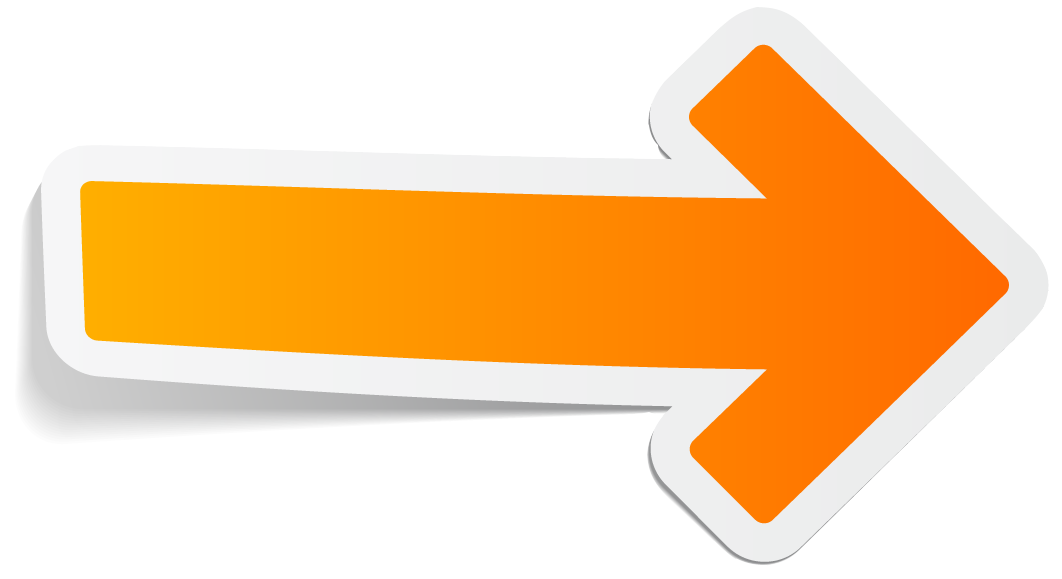 17
3. __________your friend _______ in the library every afternoon?
Do                                study
Am - play
Is - study
Do - study
Does - study
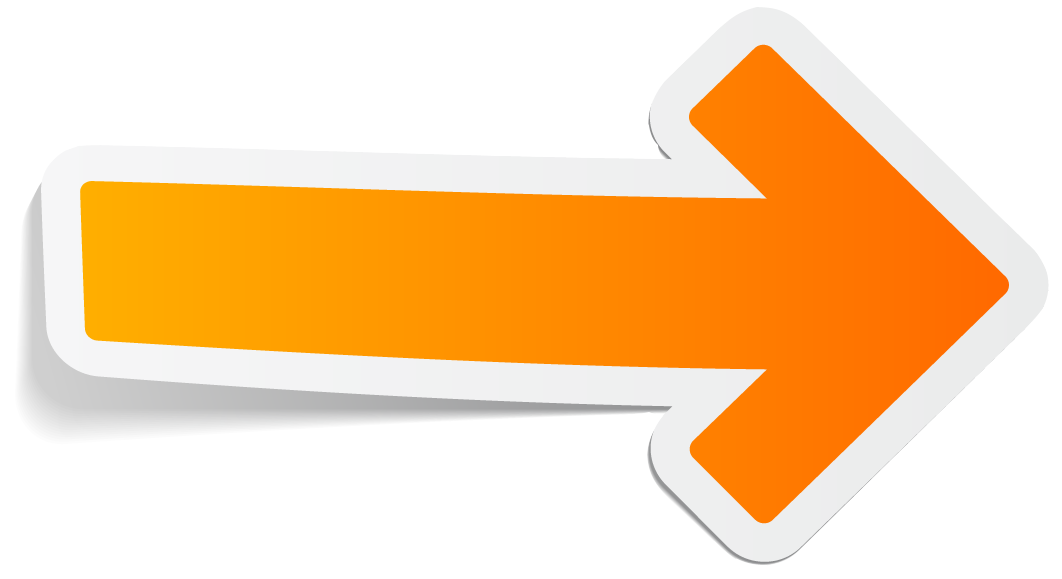 18
4. I ___________    an email to my friend now.
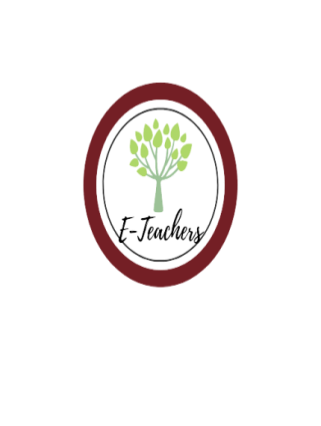 am/ ‘m writing
are/ ‘re writing
is/ ‘s writing
am/ ‘m writing
do/ does writing
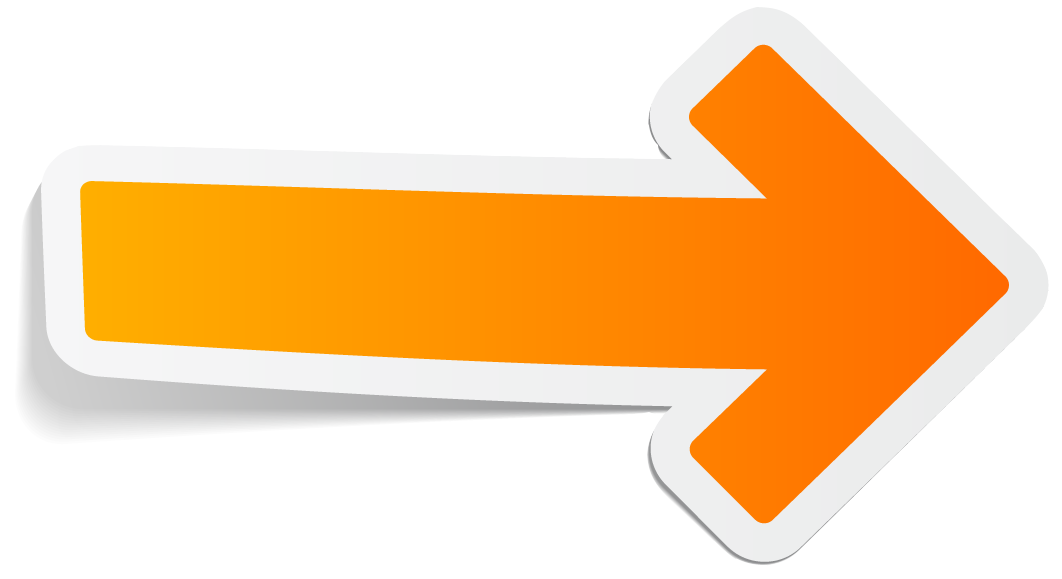 19
5. He ___________ his homework now. He ___________
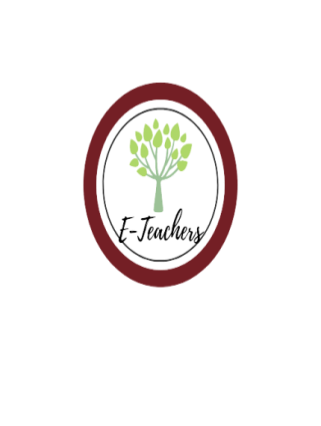 is / ‘s reading
     is not / isn‘t doing
am / ‘m reading
am not doing
do reading
don’tdoing
are / ‘re reading
 are not / aren‘t doing
is / ‘s reading
is not / isn‘t doing
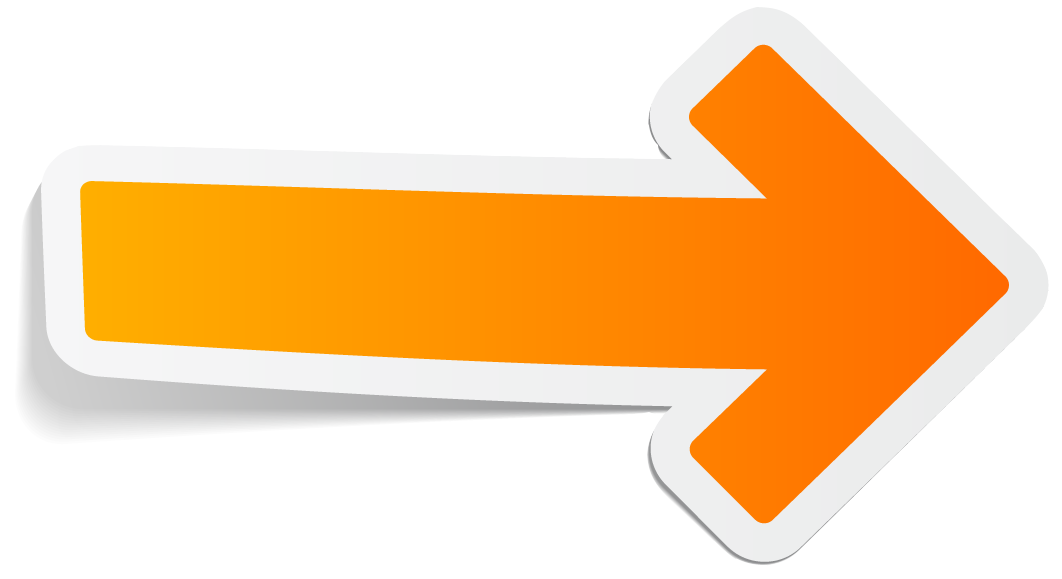 20
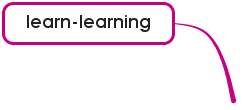 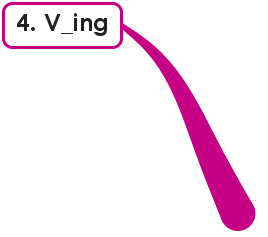 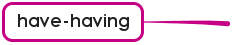 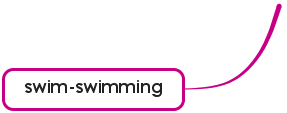 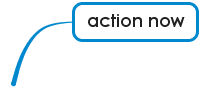 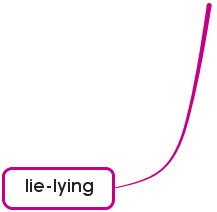 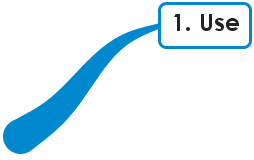 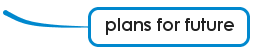 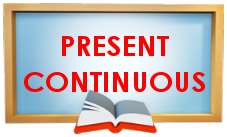 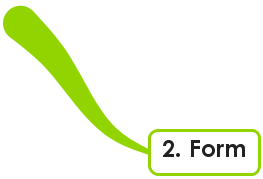 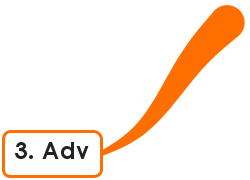 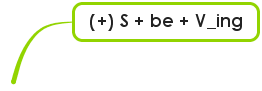 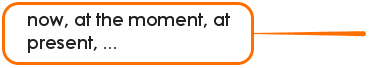 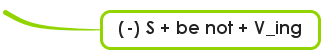 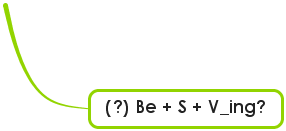 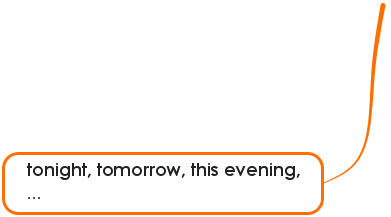 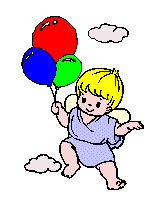 Học thuộc kiến thức thì hiện tại tiếp diễn
 phân biệt thì hiện tại đơn và hiện tại tiếp diễn
 làm bài tập 3 vào vở
Chuẩn bị bài mới: 
Unit 3. Lesson 4. Communication
Home work
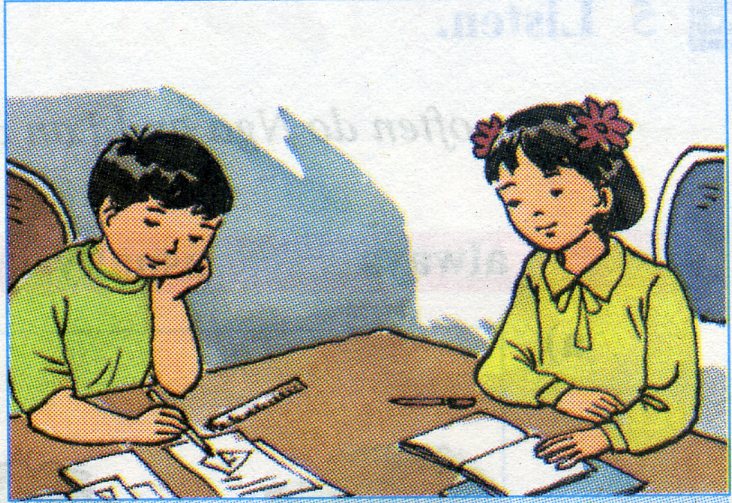 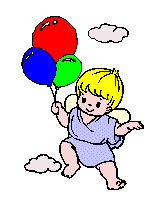